La tenture 2023 de MISEREOR « Qu’est-ce qui est sacré pour nous ?» de Emeka Udemba ©MISEREOR.
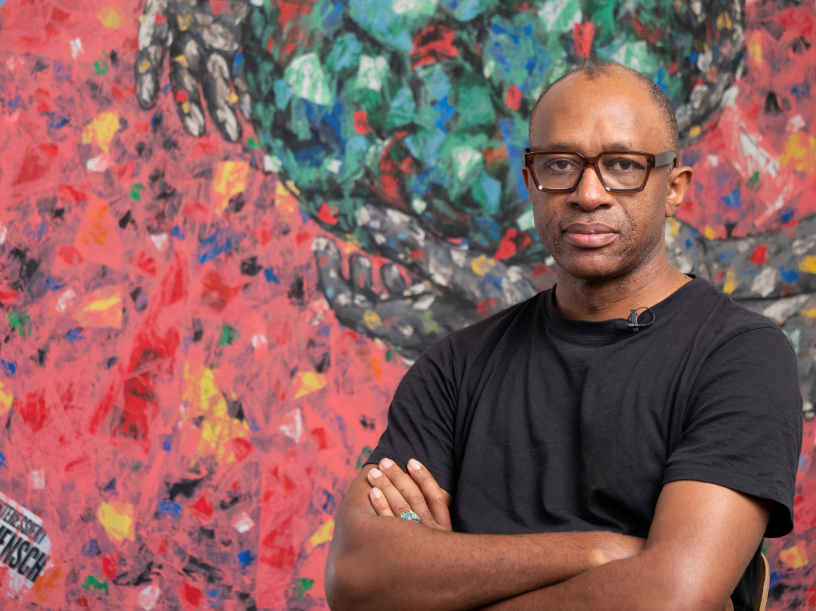 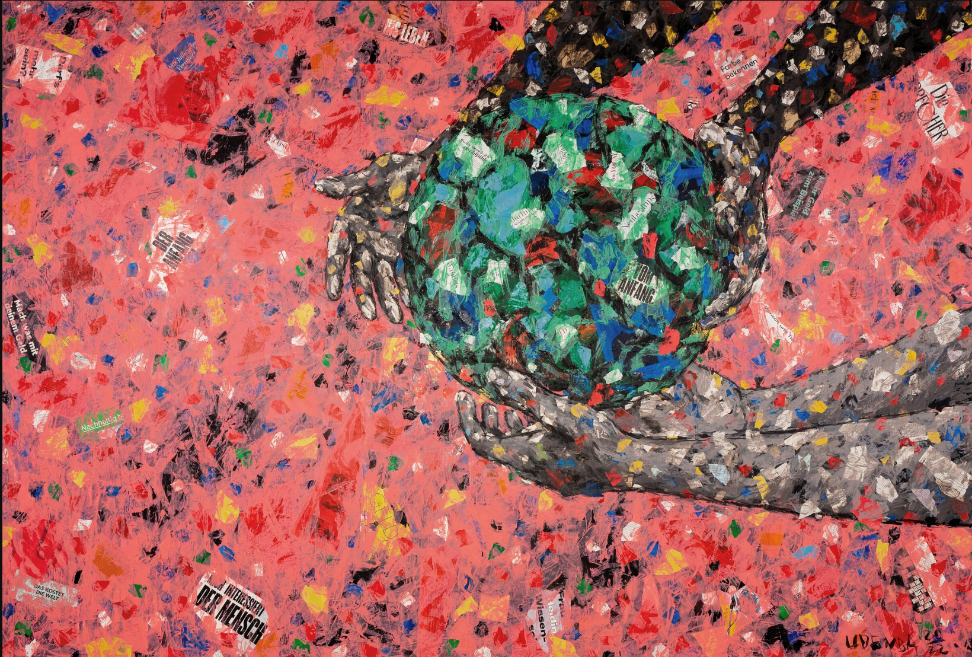 Das MISEREOR-Hungertuch 2023 „Was ist uns heilig?“ von Emeka Udemba © MISEREOR.
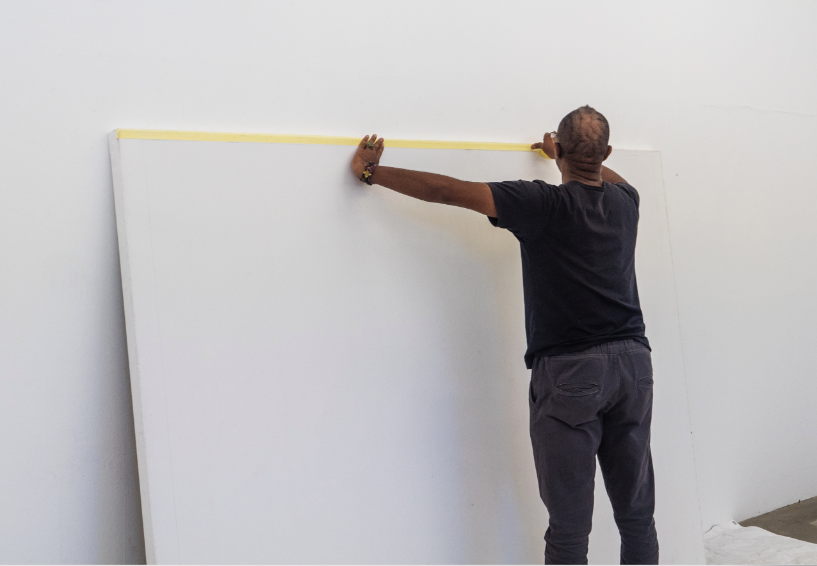 Das MISEREOR-Hungertuch 2023 „Was ist uns heilig?“ von Emeka Udemba © MISEREOR.
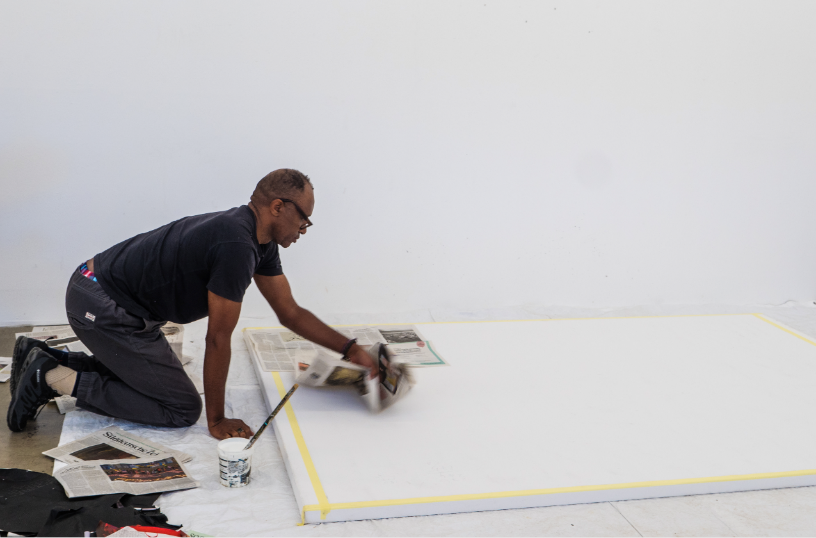 Das MISEREOR-Hungertuch 2023 „Was ist uns heilig?“ von Emeka Udemba © MISEREOR.
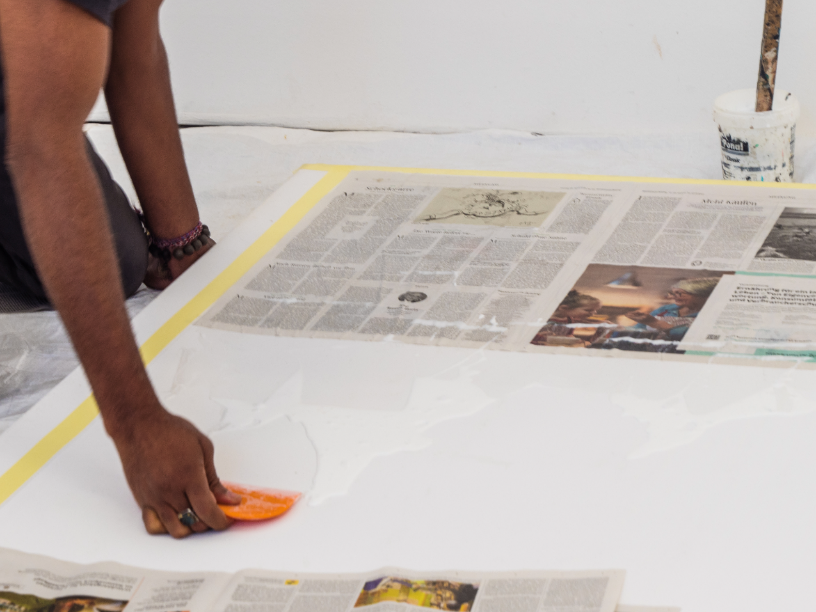 Das MISEREOR-Hungertuch 2023 „Was ist uns heilig?“ von Emeka Udemba © MISEREOR.
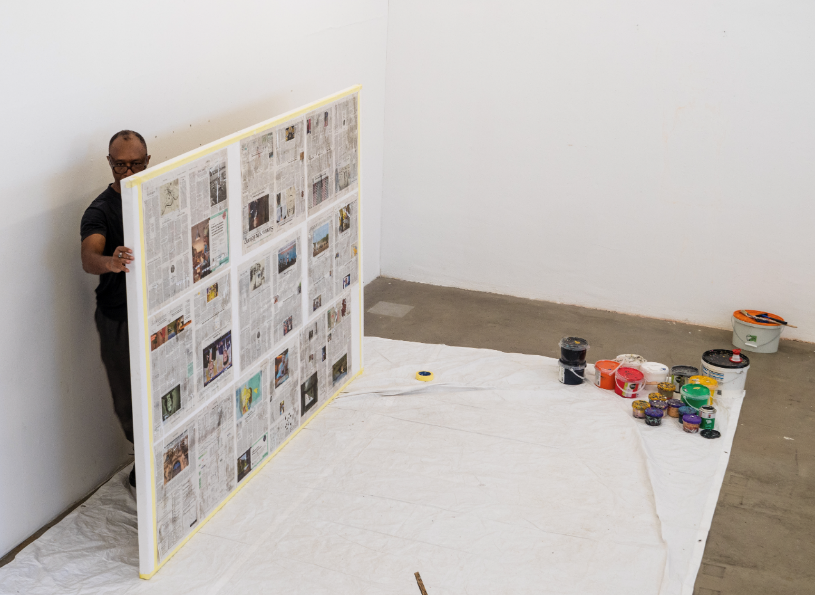 Das MISEREOR-Hungertuch 2023 „Was ist uns heilig?“ von Emeka Udemba © MISEREOR.
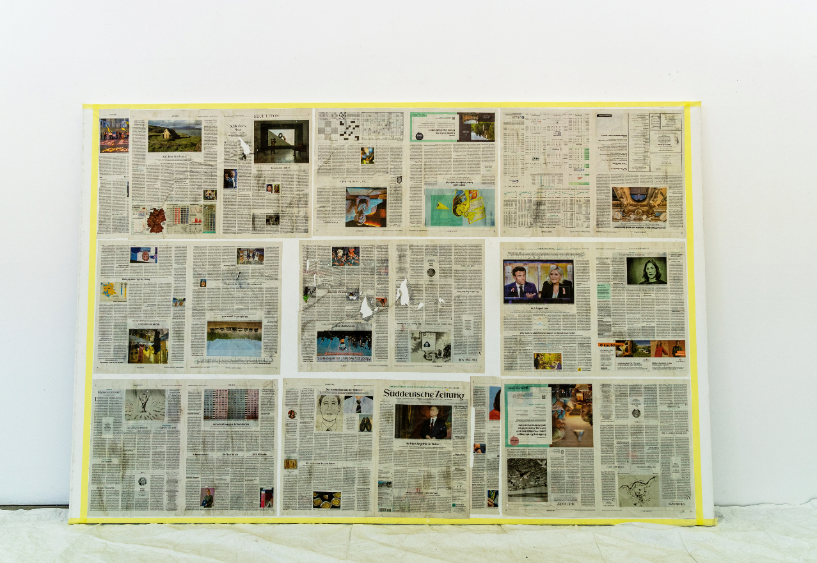 Das MISEREOR-Hungertuch 2023 „Was ist uns heilig?“ von Emeka Udemba © MISEREOR.
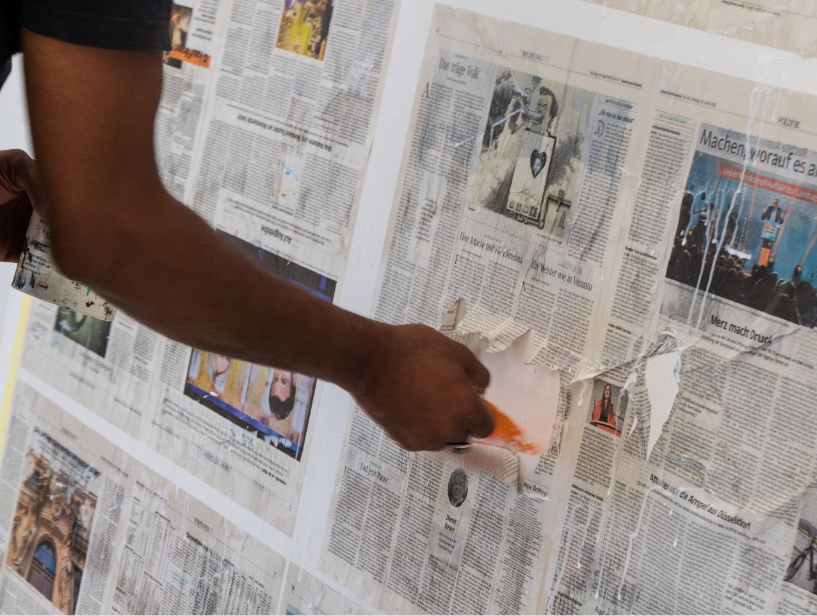 Das MISEREOR-Hungertuch 2023 „Was ist uns heilig?“ von Emeka Udemba © MISEREOR.
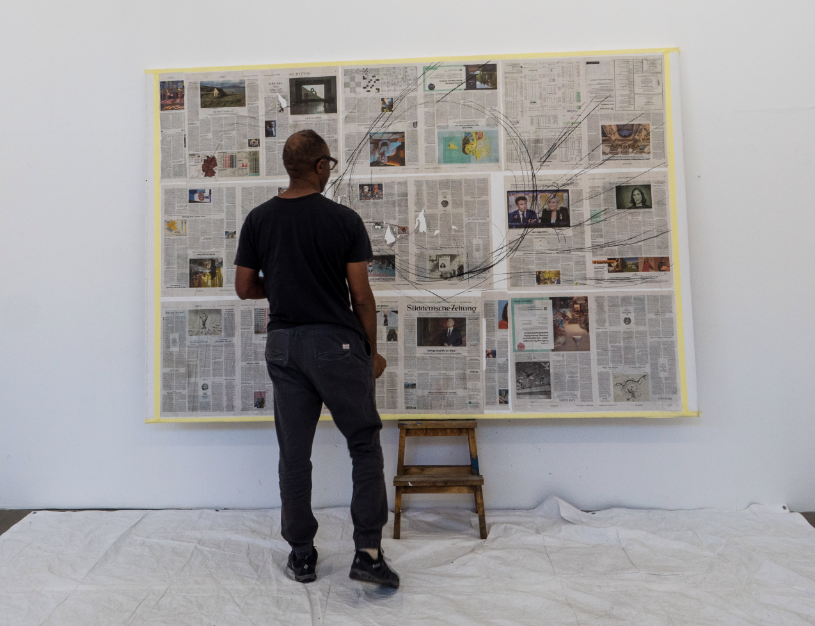 Das MISEREOR-Hungertuch 2023 „Was ist uns heilig?“ von Emeka Udemba © MISEREOR.
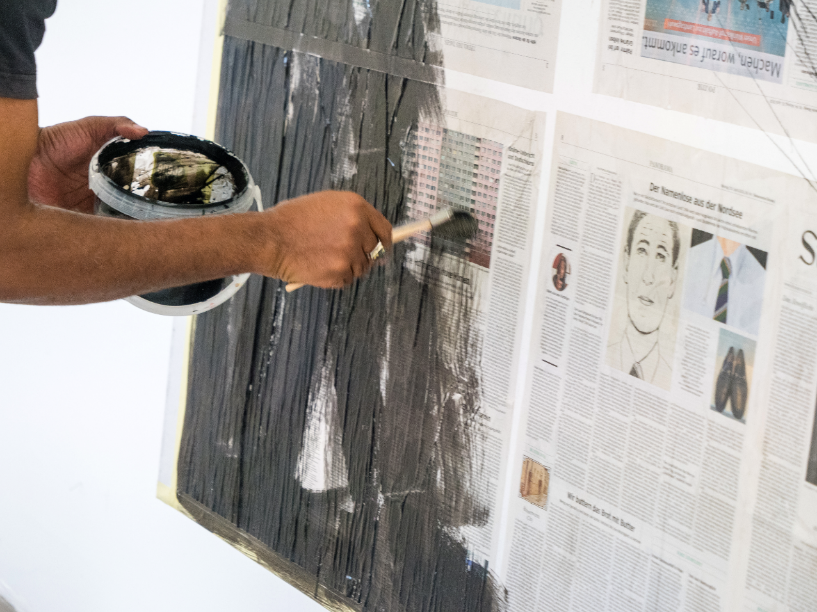 Das MISEREOR-Hungertuch 2023 „Was ist uns heilig?“ von Emeka Udemba © MISEREOR.
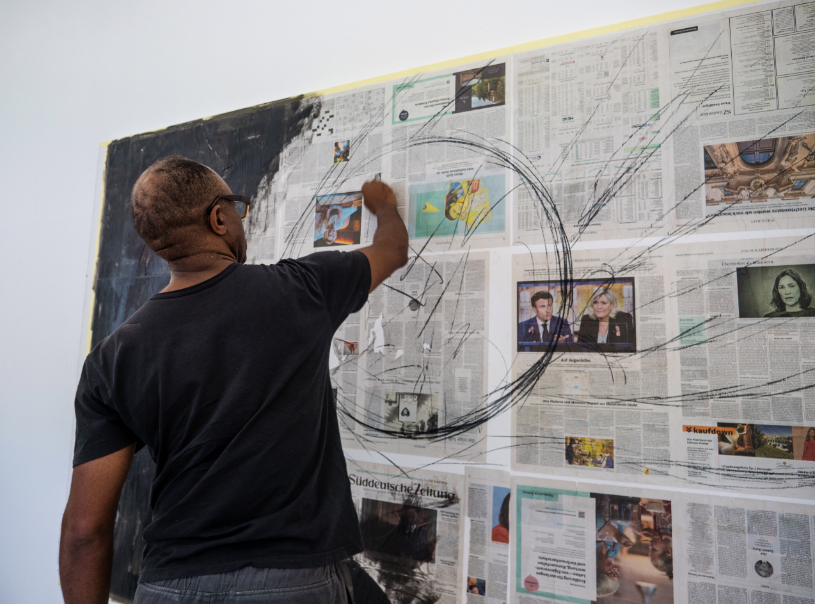 Das MISEREOR-Hungertuch 2023 „Was ist uns heilig?“ von Emeka Udemba © MISEREOR.
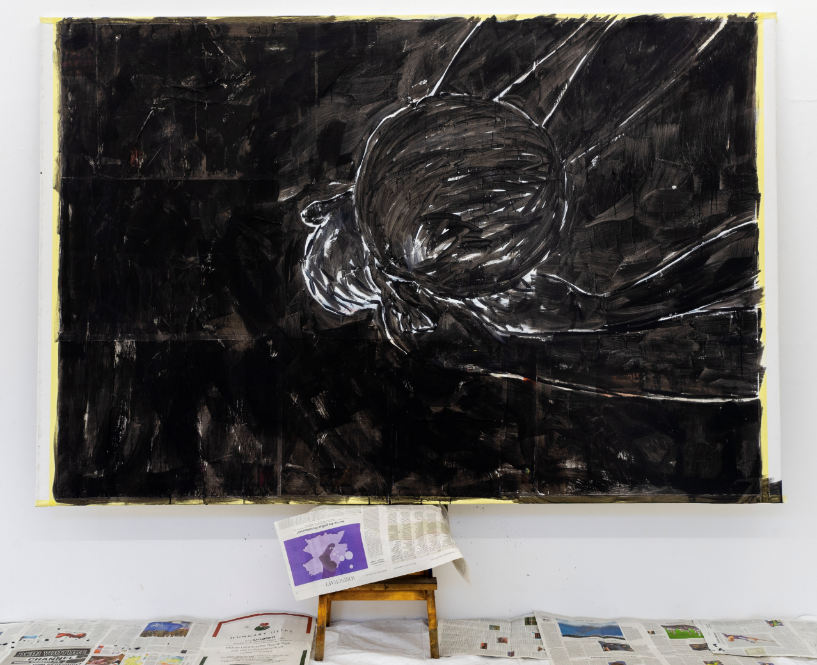 Das MISEREOR-Hungertuch 2023 „Was ist uns heilig?“ von Emeka Udemba © MISEREOR.
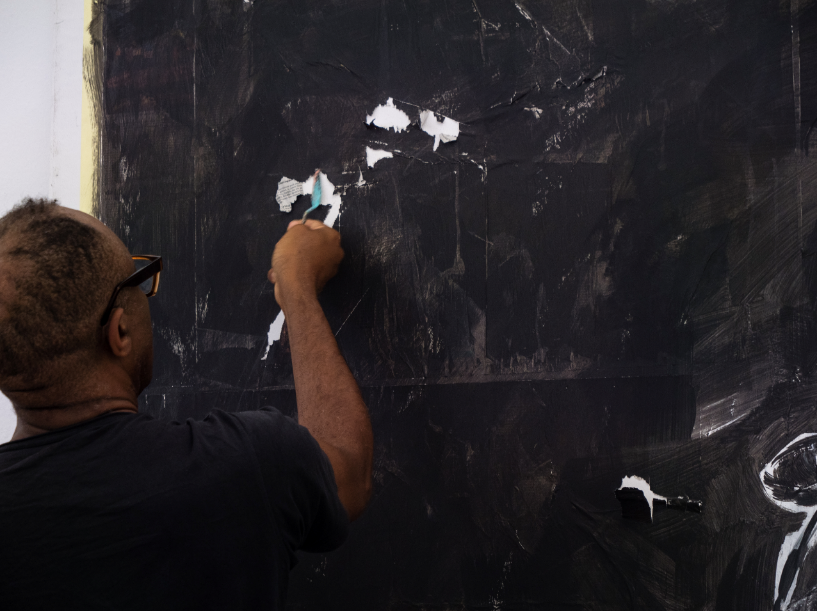 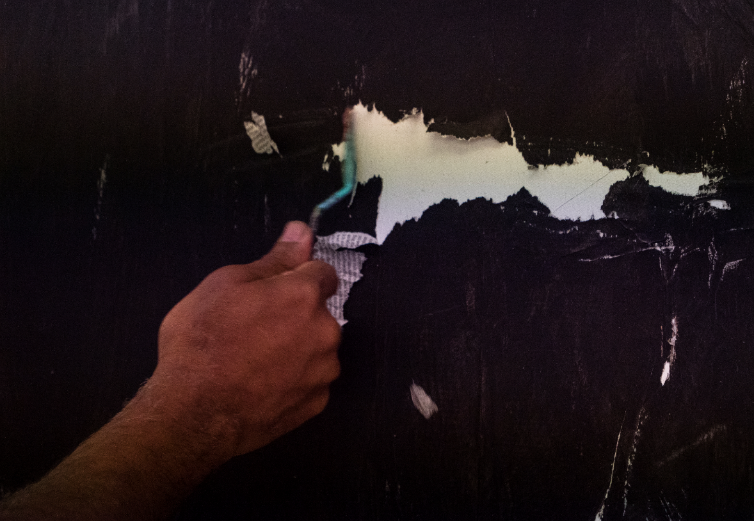 Das MISEREOR-Hungertuch 2023 „Was ist uns heilig?“ von Emeka Udemba © MISEREOR.
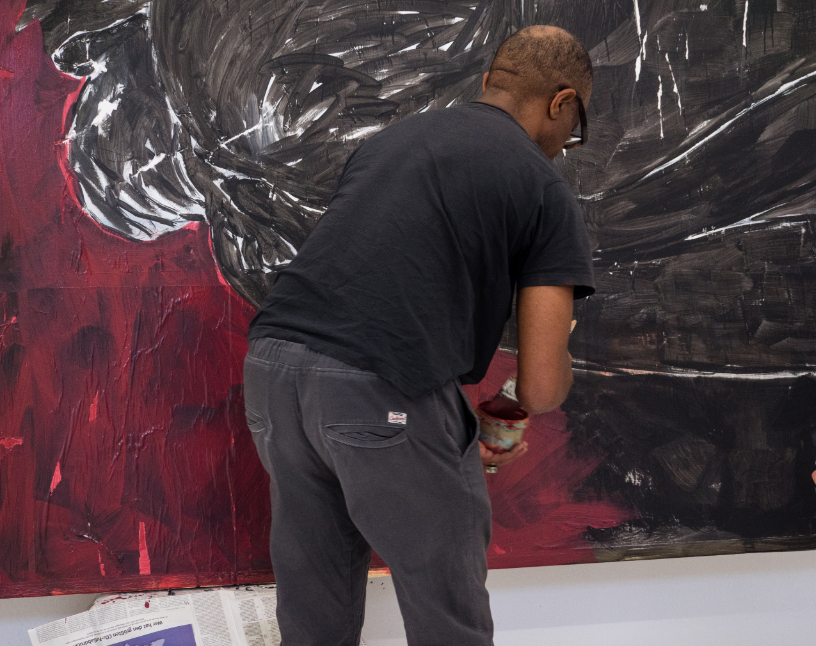 Das MISEREOR-Hungertuch 2023 „Was ist uns heilig?“ von Emeka Udemba © MISEREOR.
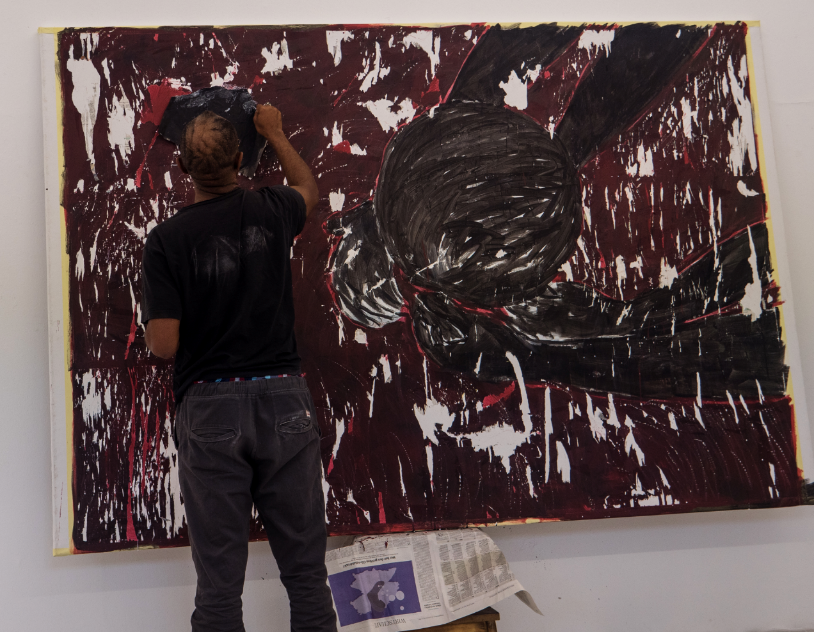 Das MISEREOR-Hungertuch 2023 „Was ist uns heilig?“ von Emeka Udemba © MISEREOR.
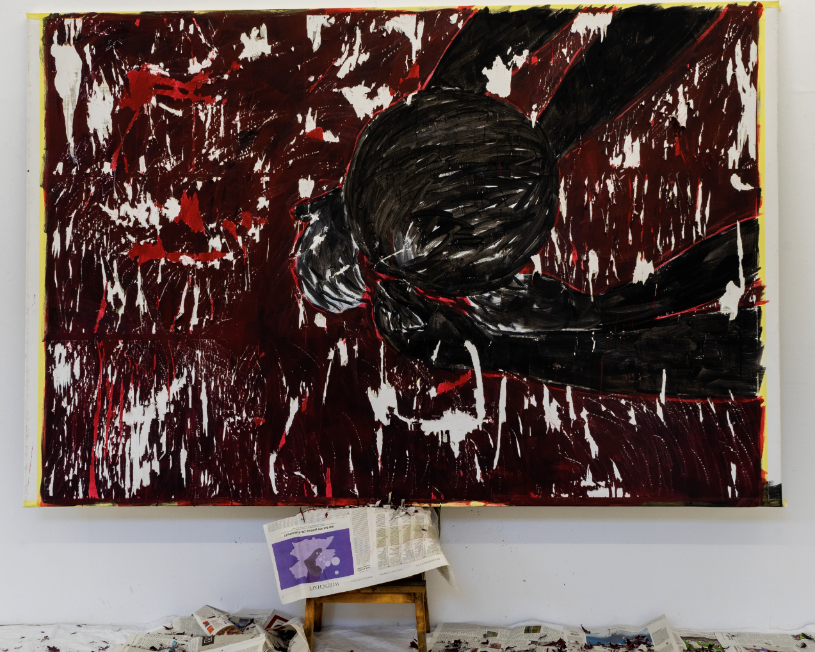 Das MISEREOR-Hungertuch 2023 „Was ist uns heilig?“ von Emeka Udemba © MISEREOR.
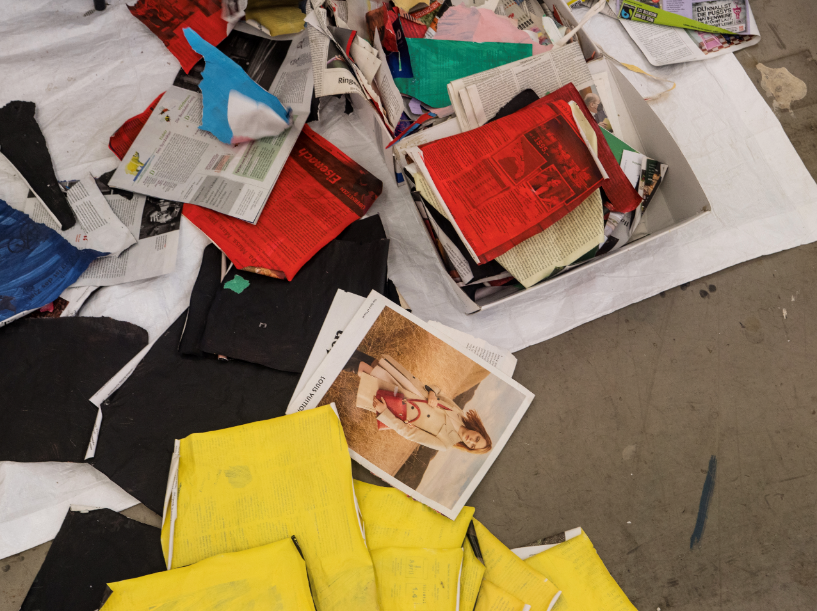 Das MISEREOR-Hungertuch 2023 „Was ist uns heilig?“ von Emeka Udemba © MISEREOR.
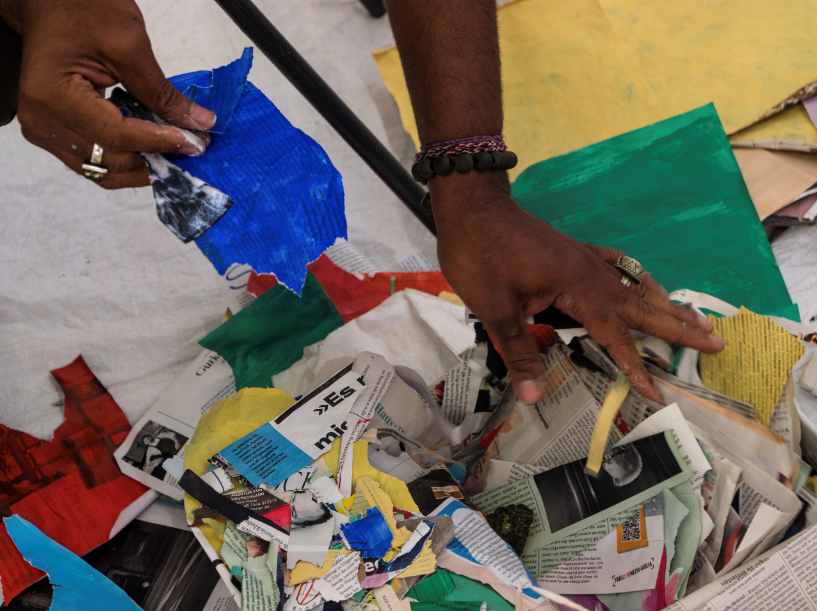 Das MISEREOR-Hungertuch 2023 „Was ist uns heilig?“ von Emeka Udemba © MISEREOR.
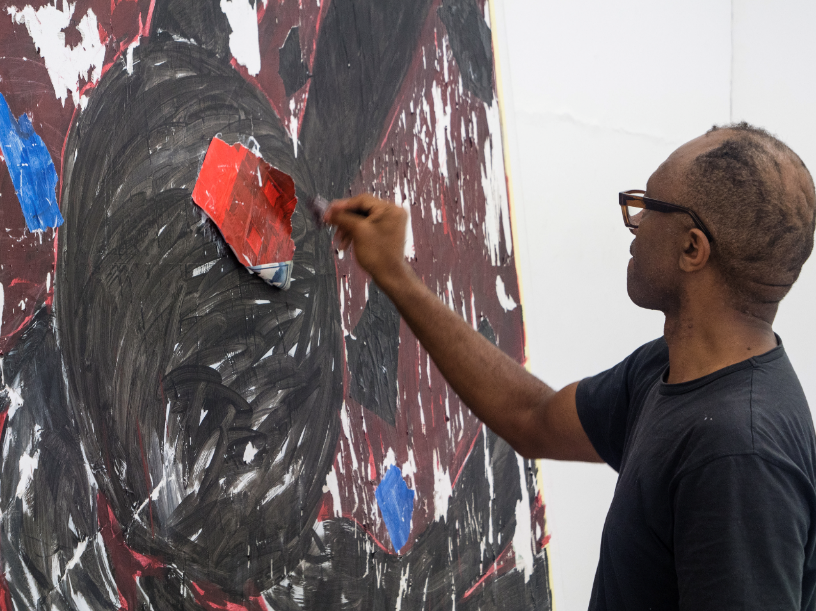 Das MISEREOR-Hungertuch 2023 „Was ist uns heilig?“ von Emeka Udemba © MISEREOR.
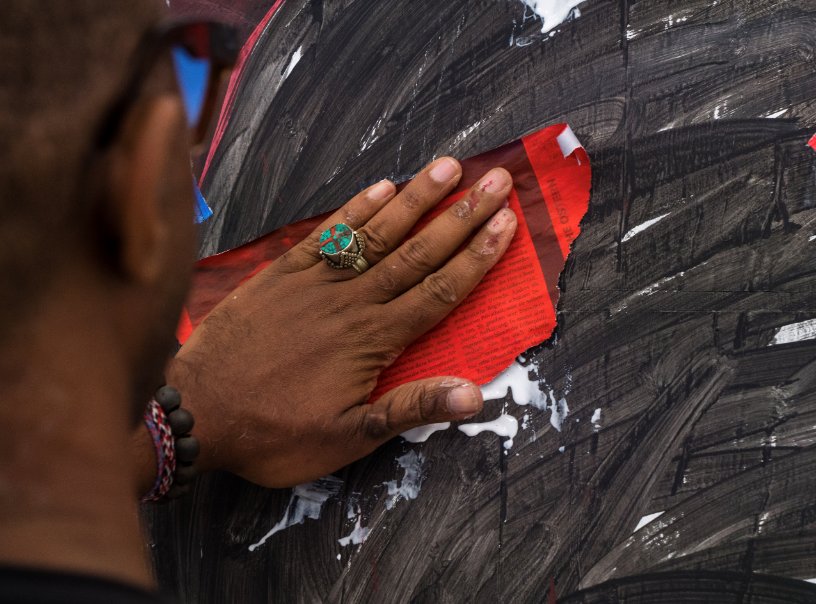 Das MISEREOR-Hungertuch 2023 „Was ist uns heilig?“ von Emeka Udemba © MISEREOR.
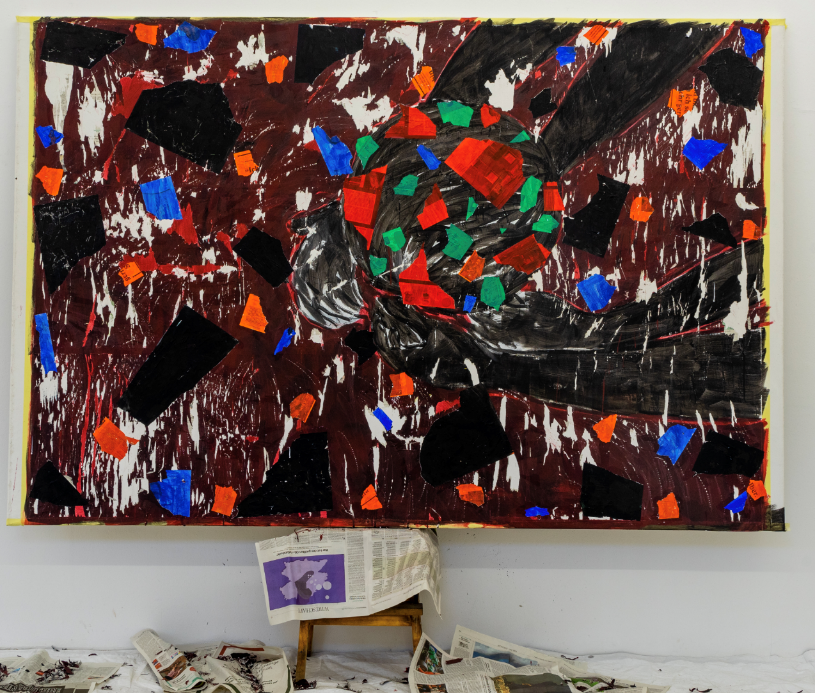 Das MISEREOR-Hungertuch 2023 „Was ist uns heilig?“ von Emeka Udemba © MISEREOR.
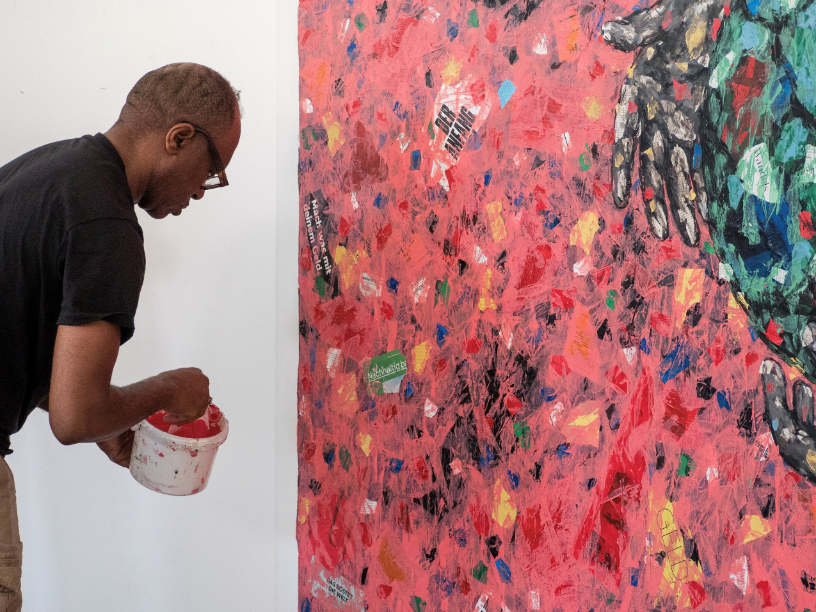 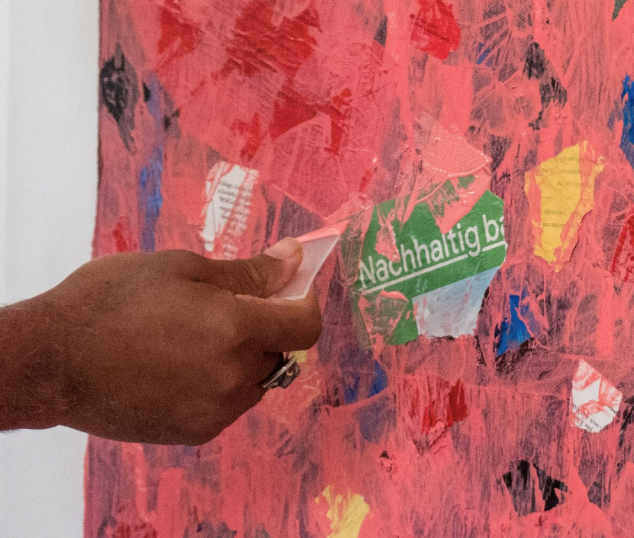 Das MISEREOR-Hungertuch 2023 „Was ist uns heilig?“ von Emeka Udemba © MISEREOR.
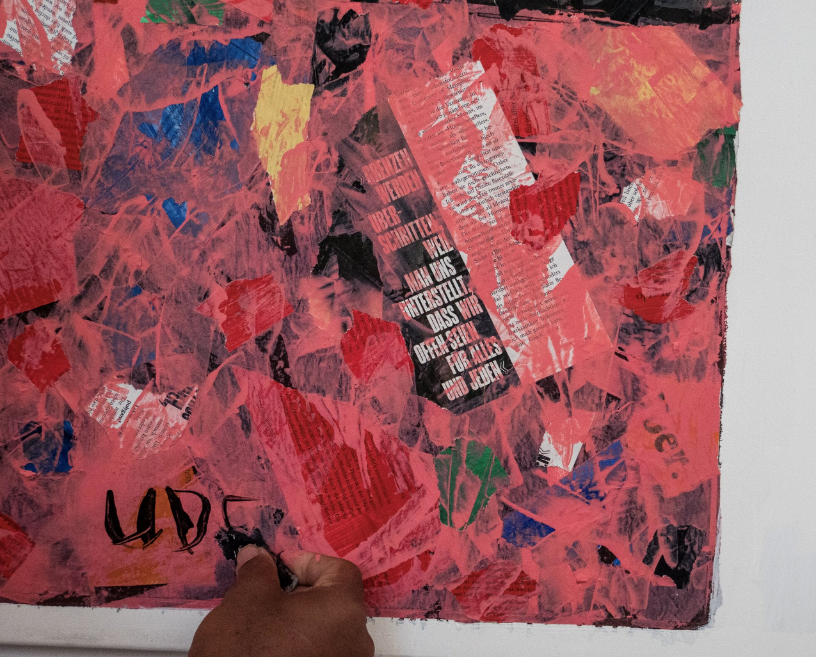 Das MISEREOR-Hungertuch 2023 „Was ist uns heilig?“ von Emeka Udemba © MISEREOR.
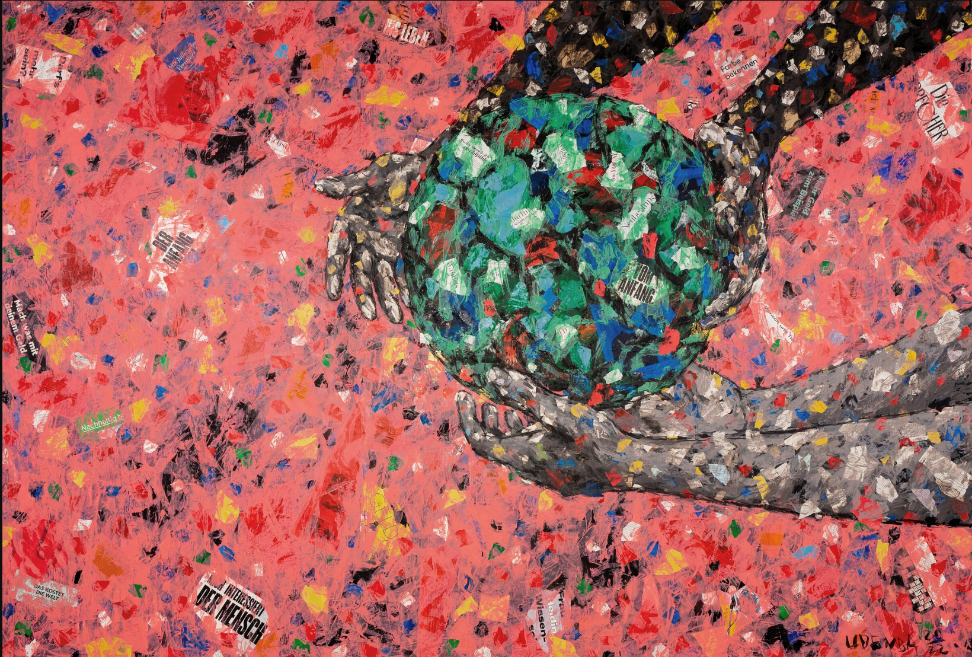 Das MISEREOR-Hungertuch 2023 „Was ist uns heilig?“ von Emeka Udemba © MISEREOR.